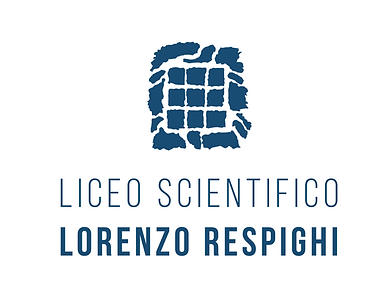 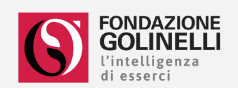 International
Cosmic
Day
Liceo Scientifico Respighi
Workshop
Riflessione guidata (1)
Qual è il superpotere del tuo Fantastico?

Usa un post-it e collocalo ovunque nell’area dedicata.

[2 minuti]
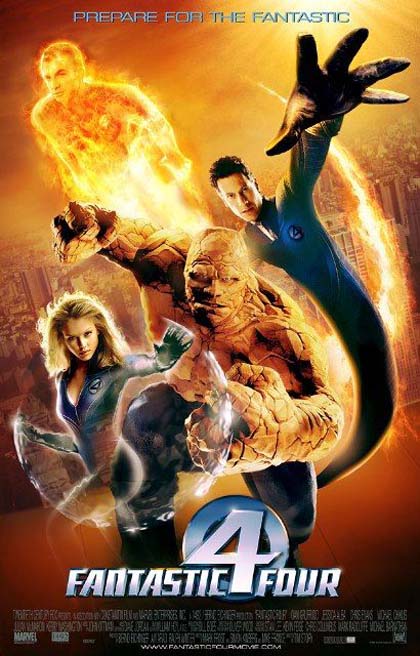 Riflessione guidata (1)
Indica due qualità caratteriali positive e due negative del tuo supereroe.

Usa un post-it e collocalo ovunque nell’area dedicata.

[5 minuti]
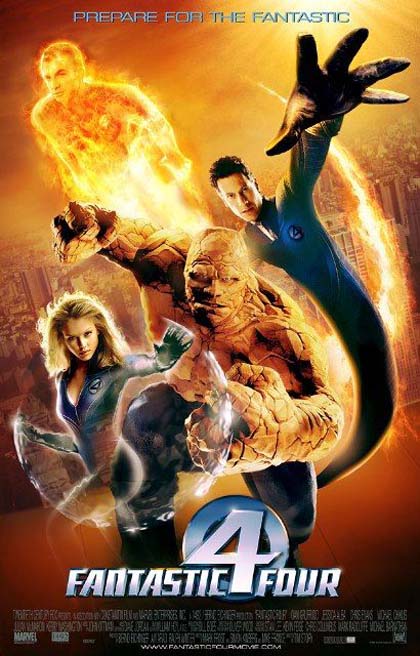 Riflessione guidata (1)
Qual è il particolare aspetto caratteriale del tuo personaggio a essere esaltato dal superpotere? E’ un punto di forza o un punto di debolezza? Cambia quella particolare qualità una volta acquisito il superpotere?

Usa un post-it e collocalo ovunque nell’area dedicata.

[5 minuti]
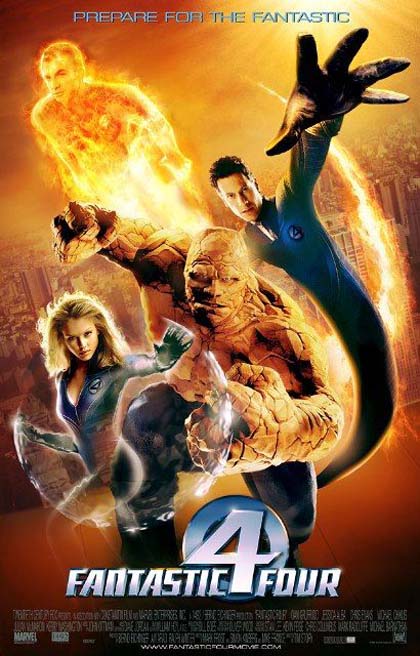 Riflessione guidata (1)
Utilizza l’Ipad per cercare la particella cosmica da associare al superpotere, quindi motiva la tua scelta. 

Usa un post-it e collocalo ovunque nell’area dedicata.

[10 minuti]
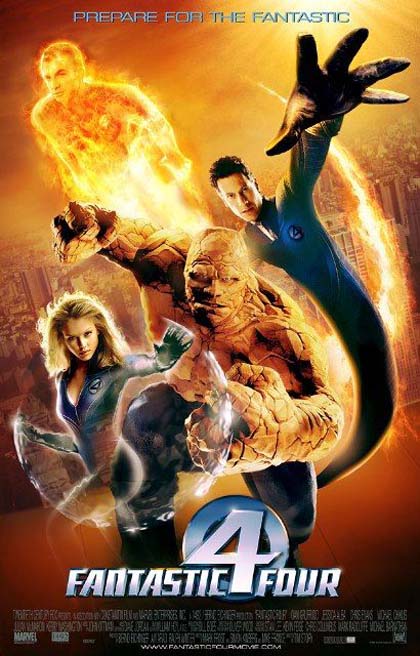 Riflessione guidata (T)
Analizzate insieme le tre aree compilate del vostro cartellone, quindi individuate le risposte del team rispetto alle domande poste. 

Usa un post-it e collocalo ovunque nell’area dedicata.

[10 minuti]
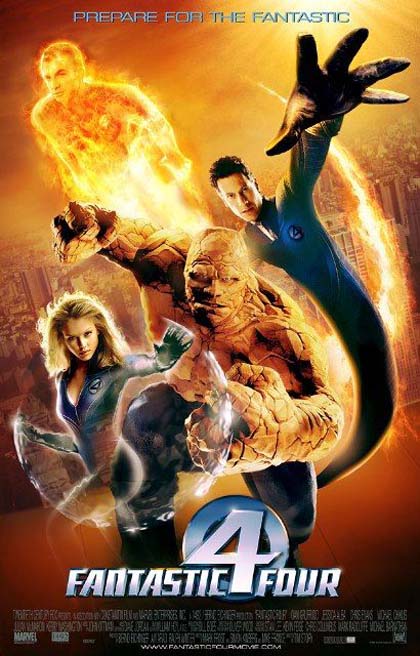 Il poster (T)
A seconda dei ruoli assegnati, create un poster digitale 
(Canva, PPT, …) che riassuma quanto avete elaborato insieme: 

un’immagine del supereroe
la particella cosmica associata al superpotere
una breve descrizione del personaggio (qualità)

[20 minuti]
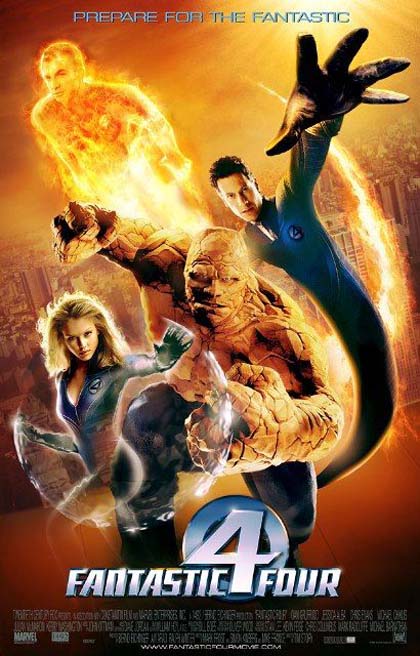 #Hackathon
Fate vostro il motto dei Makers:
“meglio fatto che perfetto!”
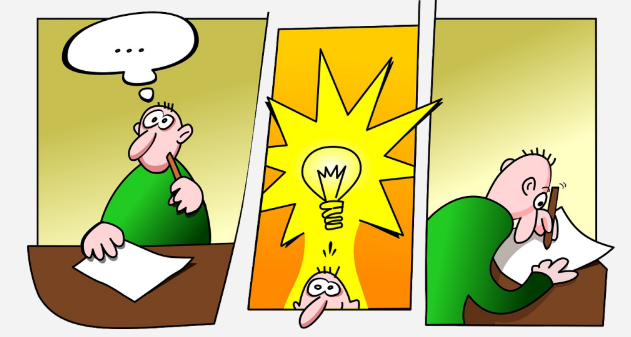 Regole per l’attività
Divertitevi

Non esistono IDEE stupide, solo INTUIZIONI: non scartate nulla!

L’unione fa la forza
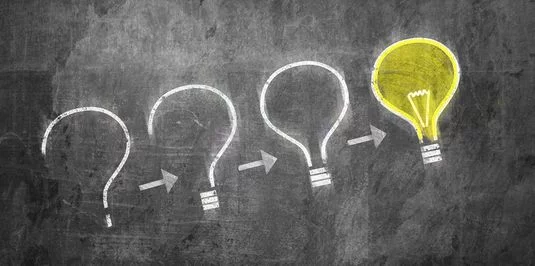 Obiettivo: 
creare il supereroe AstroB
disegnare AstroB

descrivere AstroB e il suo superpotere

indicare la particella cosmica responsabile del superpotere

realizzare il poster
Riflessione guidata
In gruppo
Disegnate una barca schematica nel secondo quadrante del cartellone e una linea del mare che separa la vela e lo scafo.
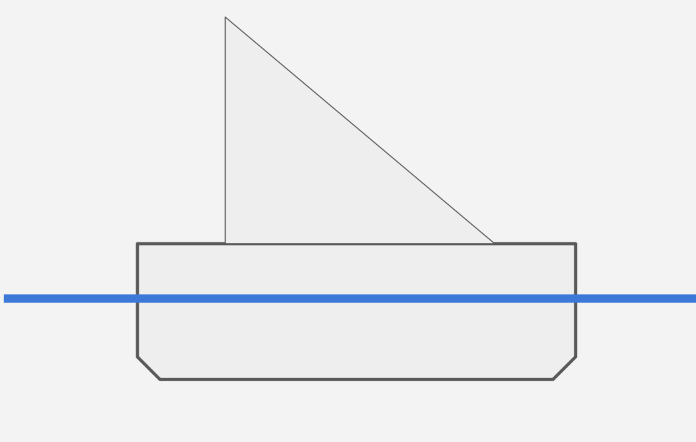 NB:
2° Q
1° Q
3° Q
4° Q
In gruppo (1)
Nella parte superiore della barca inserite dei post-it in cui

evidenziate gli aspetti positivi, che rilevate ora e che

vi aiutano a stare bene in classe.

[5 min]
In gruppo (1)
Nella parte inferiore della barca inserite dei post-it in cui

evidenziate gli aspetti negativi, che rappresentano ora degli ostacoli,

problemi, difficoltà nello stare bene insieme in classe .

[5 min]
In gruppo (1)
Leggi e interpreta la barca che avete costruito insieme:
 rispetto al tuo stare a scuola,
quali emozioni provi più frequentemente nella tua classe? 

Usa un post-it e collocalo nel terzo quadrante. 

[5 minuti]
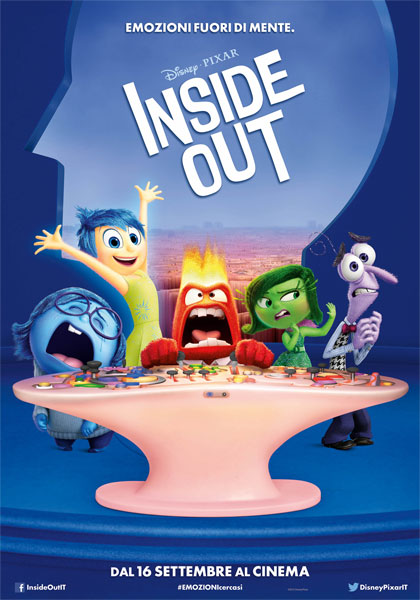 Sintesi e progettazione
su carta
In gruppo
Disegnate 4 riquadri come i seguenti nel lato alto nel  primo quadrante  del foglio:
Qualità positiva
Qualità negativa
Emozione positiva
Emozione negativa
2° Q
1° Q
NB: questa è la suddivisione in quadranti (Q)
3° Q
4° Q
1 -2 -4 - tutti
Inserite dei post-it sotto i 4 riquadri organizzati, facendo riferimento all’attività appena svolta.

1 minuto: riflessione individuale.
2 minuti: condivisione in coppia (prendendo appunti).
4 minuti: condivisione in 4 (inserendo post-it).
Plenaria in team
In gruppo
Disegnate 2 riquadri come i seguenti nel lato alto nel  quarto quadrante  del foglio:
Il superpotere di AstroB
La “qualità” di AstroB
2° Q
1° Q
NB: questa è la suddivisione in quadranti (Q)
3° Q
4° Q
1 -2 -4 - tutti
Inserite dei post-it nel quarto quadrante in corrispondenza dei 2 riquadri:
quale qualità e superpotere scegliete per il vostro  AstroB?

1 minuto: riflessione individuale.
2 minuti: condivisione in coppia (prendendo appunti).
4 minuti: condivisione in 4 (inserendo post-it).
Plenaria in team
In gruppo (25 minuti)
Al lavoro:
prototipate il vostro AstroB!
A seconda dei ruoli assegnati occupatevi di:
disegnare AstroB
descrivere AstroB
individuare la particella cosmica legata al superpotere                                       (nome, immagine e motivo per cui l’avete scelta)
In gruppo (15 minuti)
Il vostro prodotto finale: il poster!
Realizzate il poster di sintesi:
titolo
immagine di AstroB
descrizione sintetica di AstroB (aspetti che volete mettere in evidenza)
astroparticella associata ad AstroB
firmatelo
NB: importante collaborare!
Ora tocca alla giuria…
… nel mentre, raccontiamo!
Narrazione in gruppo con Padlet (30 min)
Narrate l’attività progettata e realizzata nel vostro team,
adoperando lo strumento del blog (padlet di classe)

Vincoli della narrazione: provate a utilizzare il più possibile termini tecnici evidenziandoli tramite un hashtag

NB: allegate il vostro poster (il prodotto creativo del gruppo), una foto del team e anche le foto dei cartelloni prodotti
Narrazione in gruppo con Padlet
https://padlet.com/samanthaaimi/icd2023-sdw0y9cgilcvslij
Le presentazioni 
dei fantastici 29!